Soil and Climate
Learning Objectives
Soil and Climate
Assess the significance of Solar Radiation to plant growth
Illustrate the hydrological cycle and discuss its significance to plant growth and development
Analyze the contributions of temperature and air movement to the total atmospheric composition
Discuss the factors involved in soil formation
Examine the physical and chemical properties of the soil
Appraise the importance of organic substances to soil health
Identify factors that lead to soil degradation
Assess the Significance of Solar Radiation to Plant Growth
Solar Radiation
Sunlight
Essential for plant growth
Plants absorb sunlight and use it as an energy source for photosynthesis
Photoperiodism
The response of plants to changes in the relative length of day and night in the course of a year
Flowering
Short day vs. Long day
Growth cessation and onset of dormancy
Breaking of dormancy and growth initiation
Illustrate the Hydrological Cycle and Discuss its Significance to Plant Growth and Development
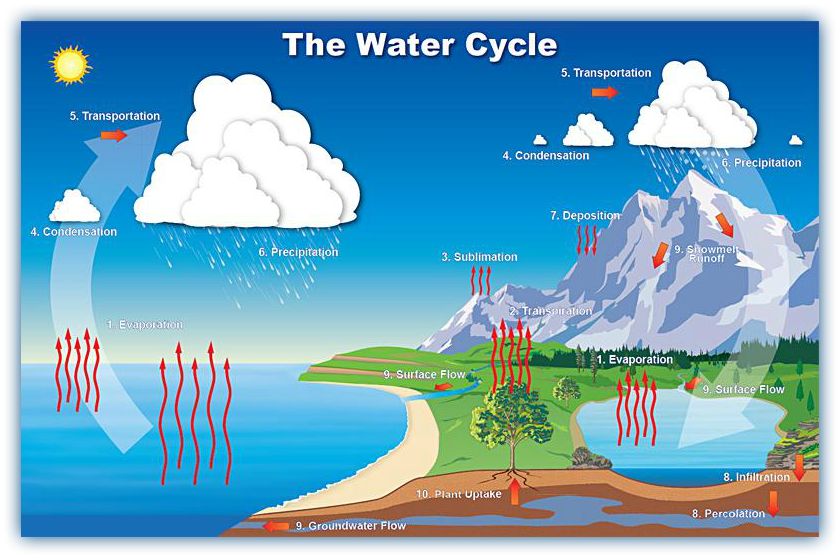 Illustrate the Hydrological Cycle and Discuss its Significance to Plant Growth and Development
Plant can be 90% water
All biochemical reactions in plants require water
A part of respiration and transpiration
Is one of the reactants for photosynthesis
Activates germination
Solvent for plant nutrients in soil
Illustrate the Hydrological Cycle and Discuss its Significance to Plant Growth and Development
Plant can be 90% water
All biochemical reactions in plants require water
A part of respiration and transpiration
Is one of the reactants for photosynthesis
Activates germination
Solvent for plant nutrients in soil
Turgor pressure
Pressure to inflate cells and hold plant erect
Regulates opening and closing of stomata
Water leaves plant through stomata
Transpiration
Regulation of plant temperature
Discuss the Factors Involved in Soil Formation
Parent Material
The material (bedrock) a soil was originally formed from
Climate
Temperature, wind and humidity can cause different patterns of weathering, erosion and leaching 
Topography
Slope can affect moisture and erosion of soil
Biological Factors
Plants, animals, microorganisms and humans can affect soil formation
Time
How long each of the above factors have to interact with the soil is a component in soil formation
Soil formation is continuous
Examine the Physical and Chemical Properties of the Soil
Physical Properties
Chemical Properties
Horizonation
The layers that make up a soil profile
Parallel with ground surface
Can show soil formation process
Soil color
Can indicate soil components (ex. minerals, decomposed organic matter)
Soil texture
The proportion of the soil separates that make up the mineral component of soil
Sand, silt, clay
Soil structure
The arrangement of the solid parts of the soil and of the pore  (air) space between them
How soil clumps or binds together
Soil consistence
How easily soil clumps can be broken apart
Depends on moisture content
Moist, wet, dry
Bulk density
How heavy soil is in relation to its volume
Cation exchange capacity
How many cations (positively charged ions) a soil can hold
How negatively charged a soil is
pH
Indication of the acidity pH below 7.0) or alkalinity (pH above 7.0) of a soil
Appraise the Importance of Organic Substances to Soil Health
Organic Substances
Anything that contains carbon compounds that were formed by living things
Lawn clippings, leaves, stems, branches, moss, algae, manure, sewage sludge, sawdust, insects, earthworms, microbes
Appraise the Importance of Organic Substances to Soil Health
Importance of Organic Substances
Change the amount of nitrogen that is available to plants
Change the amount of other nutrients available
Change the way the soil sticks together
Change the number and type of organisms present in the soil
Identify Factors that Lead to Soil Degradation
Soil Degradation
A process that leads to decline in the fertility or future productive capacity of soil as a result of human activity
Erosion
Soil compaction
Low organic matter
Loss of soil structure
Poor internal drainage
Salinization
Soil acidity problems
Identify Factors that Lead to Soil Degradation
Causes of Soil Degradation
Land clearance
Clearcutting and deforestation
Agricultural depletion of soil nutrients through poor farming practices
Livestock
Overgrazing and over drafting
Inappropriate irrigation and over drafting
Soil contamination
Vehicle off-roading
Urban sprawl
Quarrying
Monoculture